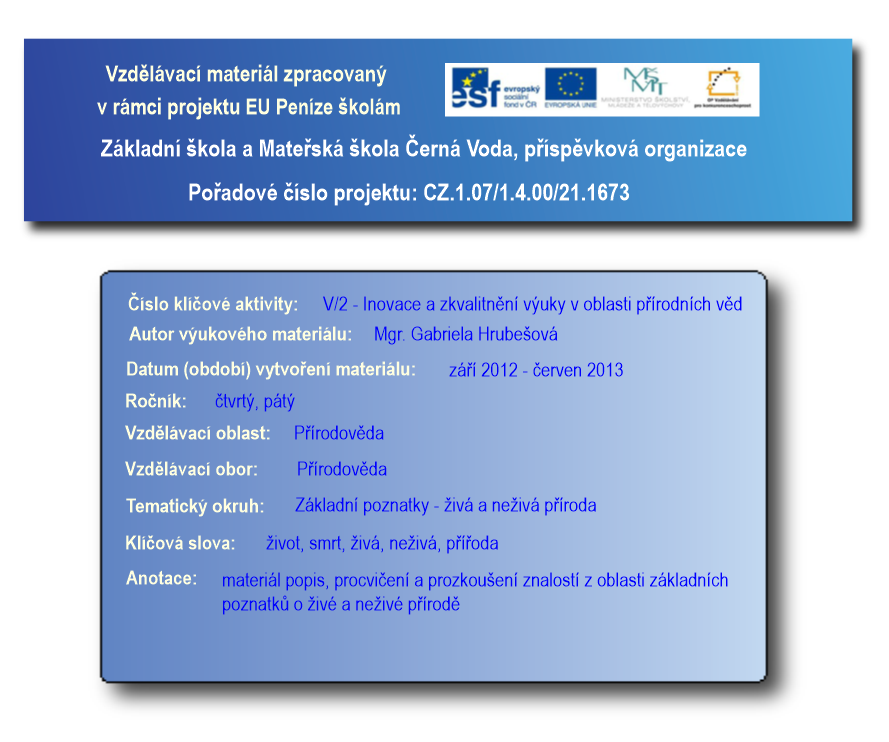 Metodický pokyn
Hra je určená pro dvě družstva nebo dva žáky – červené x modré
Po kliknutí na tlačítko s číslicí se zobrazí otázka, s otázkou se zároveň zobrazí napovídající písmeno správné odpovědi. 
Po kliknutí na tlačítko „odpověď“ se zobrazí správná odpověď. 
Kliknutím na domeček se vrátíte zpět k základnímu trojúhelníku. 
Po návratu zpět se tlačítko automaticky zbarví šedě. 




Při špatné odpovědi necháváme políčko šedé. 
Při správné odpovědi klikneme opět na políčko – jednou nebo dvakrát – podle požadované barvy /jedno kliknutí barva červená, dvě kliknutí barva modrá/
Družstvo si může vybrat i šedé políčko - při výběru šedého políčka zadává vyučující náhradní otázku. 

Cílem hry je spojit 3 strany trojúhelníku.
1
1
1
1
1
2
2
2
2
2
3
3
3
3
3
5
4
4
4
4
4
5
5
5
5
6
6
6
6
6
9
9
9
7
7
7
7
8
8
8
8
9
10
10
10
10
7
8
9
10
13
11
11
12
12
12
13
13
13
14
14
15
13
15
11
15
15
11
12
11
12
14
14
14
15
17
17
17
19
19
18
17
21
18
20
16
21
16
16
16
17
18
19
20
16
18
19
20
21
21
21
19
18
20
20
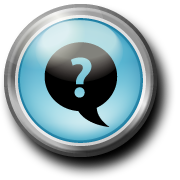 R
1
Živá příroda se dělí na živočichy, bakterie, houby a?
rostliny
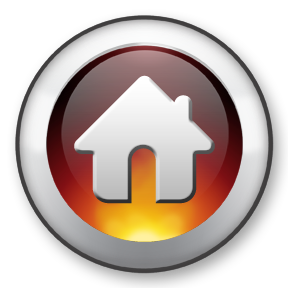 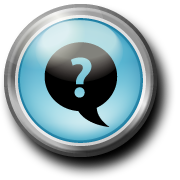 P Ř
2
Jak se říká potravním vazbám mezi živými organismy?
potravní řetězec
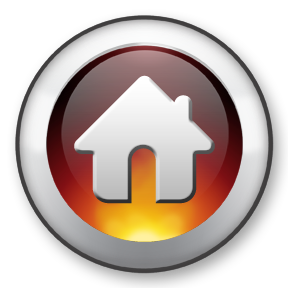 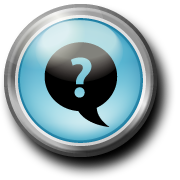 K
3
Člověk dýchá ze vzduchu?
kyslík
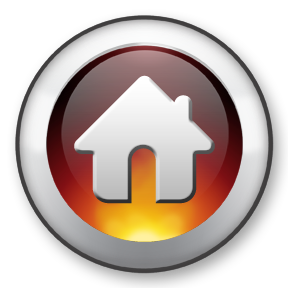 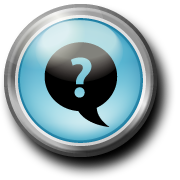 Ž
4
Živá příroda se dělí na rostliny, houby, bakterie a?
živočichy
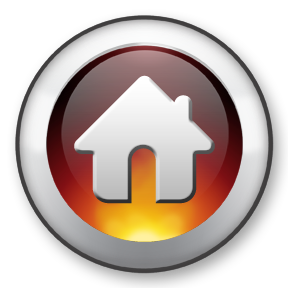 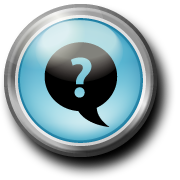 R
5
Která skupina má ve svém těle zeleň listovou?
rostliny
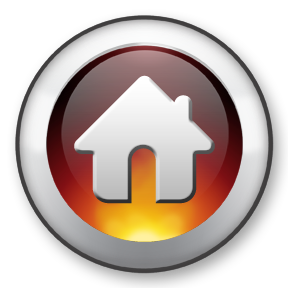 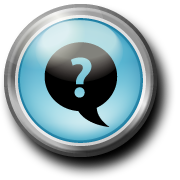 Ž
6
Která skupina živých organismů se pohybuje z místa na místo?
živočichové
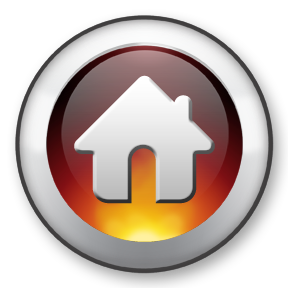 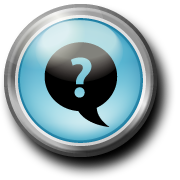 Ch
7
Jak se jinak nazývá zeleň listová?
chlorofyl
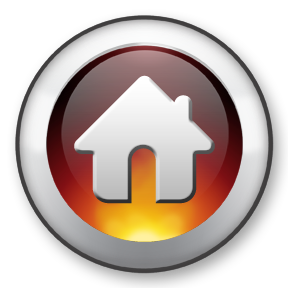 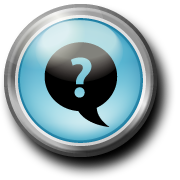 R
8
Která skupina živých organismů se živí vodou a oxidem uhličitým?
rostliny
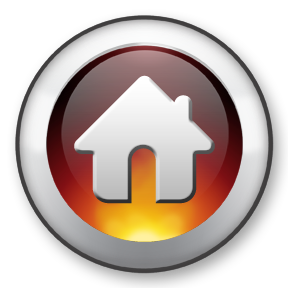 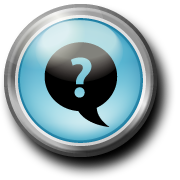 B
9
Kterou skupinu živých organismů vidíme pouze pod mikroskopem?
bakterie
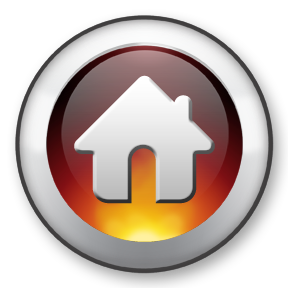 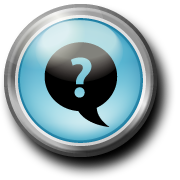 H
10
Která skupina živých organismů se živí ze zbytků v půdě?
houby
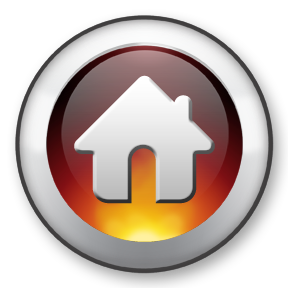 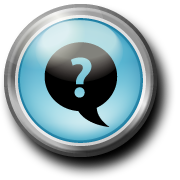 H
11
Živé organismy dělíme na živočichy, rostliny, bakterie a?
houby
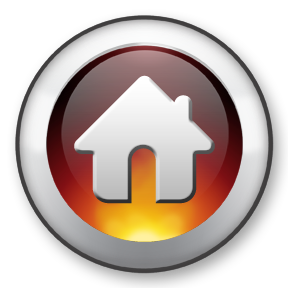 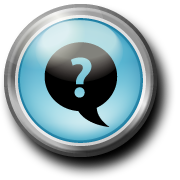 V
12
Základní skupiny neživé přírody jsou půda, vzduch, nerosty, horniny a?
voda
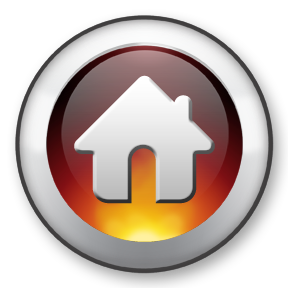 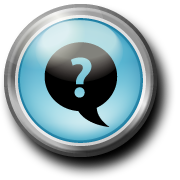 T Č
13
Jak velkou část povrchu Země tvoří voda?
3/4
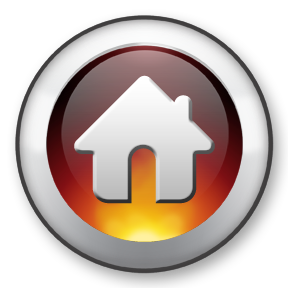 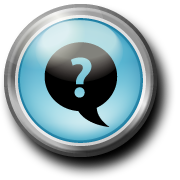 V
14
Co tvoří obal kolem planety Země?
vzduch
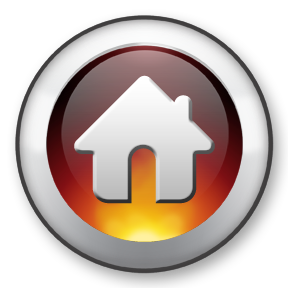 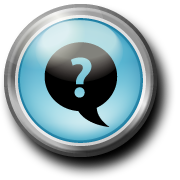 P
15
Která skupina neživé přírody je tvořena humusem a rozpadlými horninami?
půda
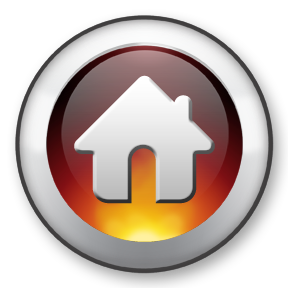 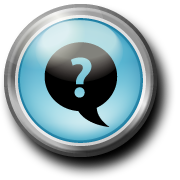 S S
16
Jaké dva druhy vody existují?
slaná a sladká
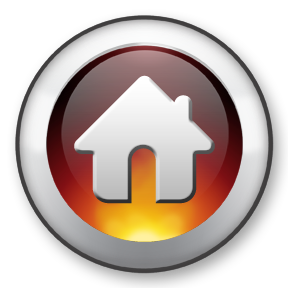 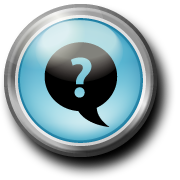 V
17
Neživá příroda se skládá z půdy, hornin, nerostů, vody a?
vzduchu
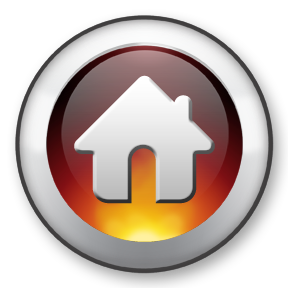 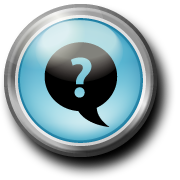 N
18
Co za skupinu neživé přírody je diamant?
nerost
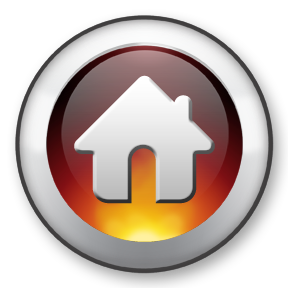 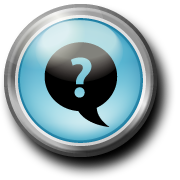 K
19
Jakou hlavní složku obsahuje vzduch?
kyslík
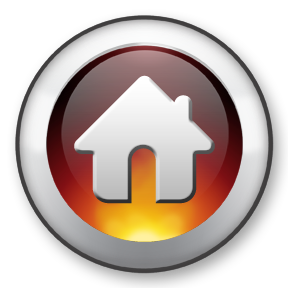 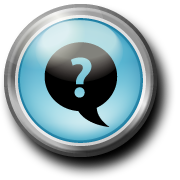 H
20
Neživá příroda se skládá z nerostů, půdy, vody, vzduchu a?
hornin
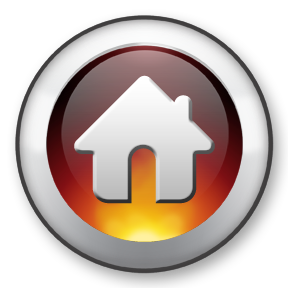 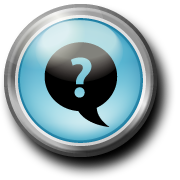 V
21
Co tvoří téměř ¾ povrchu Země?
voda
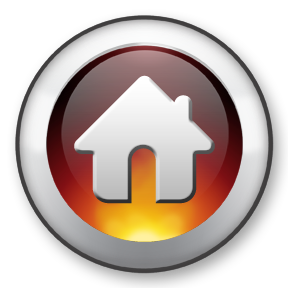 Použité zdroje:

Všechny obrázky čerpány :  http://office.Microsoft.Com